ODTÜ MEZUNLARI DERNEĞİ
2018 HAZİRAN – ARALIK

ETKİNLİKLER KOMİTESİ
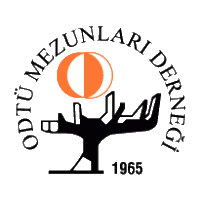 2019
ODTÜ MEZUNLARI DERNEĞİ
ETKİNLİKLER KOMİTESİ

Her dönem üyeler arası etkileşimi artırmak ve ilgi alanlarını Dernek çatısı altında pratiğe dökmelerini sağlamak amacıyla  kurslar, paneller, seminerler, film gösterimleri, temalı geceler, geziler, şenlikler gibi sosyal ve kültürel etkinlikler düzenlemek amacıyla kurulan komite, çalışmalarına devam etmektedir.
ODTÜ MEZUNLARI DERNEĞİ
KURSLAR
ETKİNLİKLER KOMİTESİ
ODTÜ MEZUNLARI DERNEĞİ
FOTOĞRAF SUNUMLARI
ETKİNLİKLER KOMİTESİ
ODTÜ MEZUNLARI DERNEĞİ
FOTOĞRAF SUNUM AFİŞLERİ
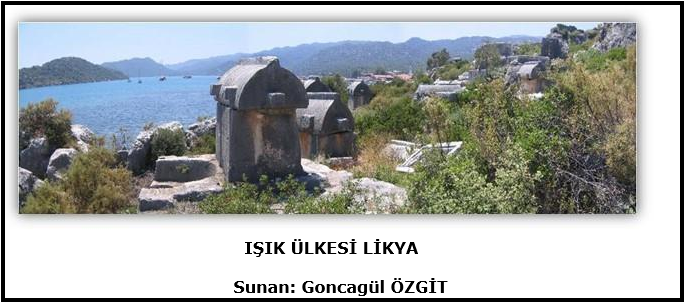 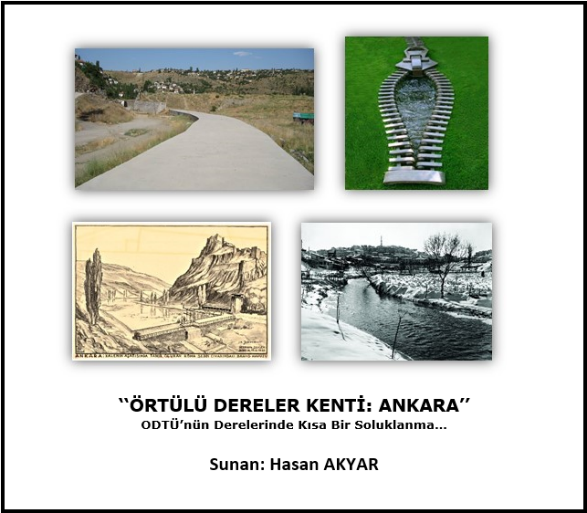 ETKİNLİKLER KOMİTESİ
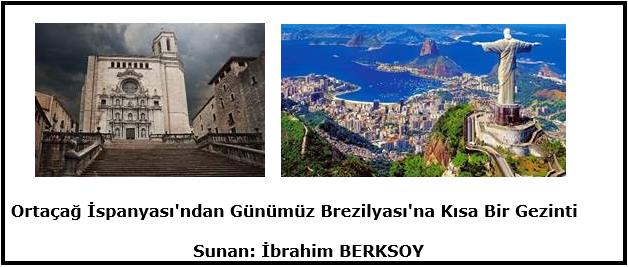 ODTÜ MEZUNLARI DERNEĞİ
ETKİNLİKLER KOMİTESİ

	.  KOMİSYONLAR
	.  KULÜPLER
	.  ÇALIŞMA GRUPLARI
ODTÜ MEZUNLARI DERNEĞİ
KOMİSYONLAR

GÜNCEL TARTIŞMALAR KOMİSYONU

Öncelikli olarak siyaset, ekonomi, eğitim, hukuk, çevre ve daha pek çok konu başlığı altında güncel konuları ele almakta ve bu konularla ilgili olarak paneller ve söyleşiler düzenlemektedir. Komisyon düzenli aralıklarla bir araya gelerek, ülke gündeminde yer alan önemli konuları değerlendiriyor ve alanında uzman konukları  konuşmacı olarak davet ediyor.
ETKİNLİKLER KOMİTESİ
ODTÜ MEZUNLARI DERNEĞİ
Yapılan etkinlikler:
12.10.2018: Türkiye’nin Ekonomik Krizi
Konuşmacılar: Prof. Dr. Korkut Boratav, Prof. Dr. Hayri Kozanoğlu,  Kolaylaştırıcı: Mustafa Çobanoğlu (CE'83)
ETKİNLİKLER KOMİTESİ
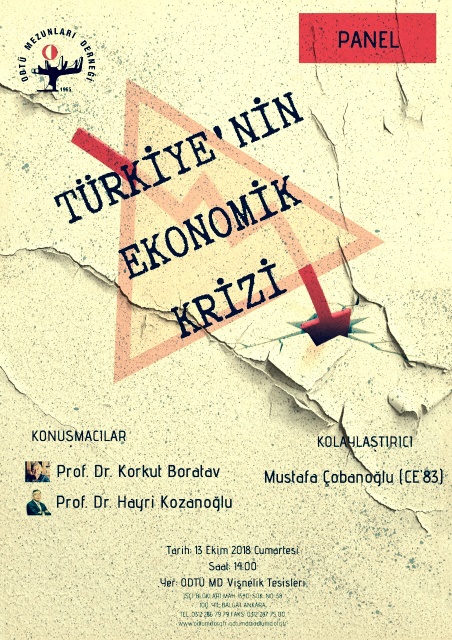 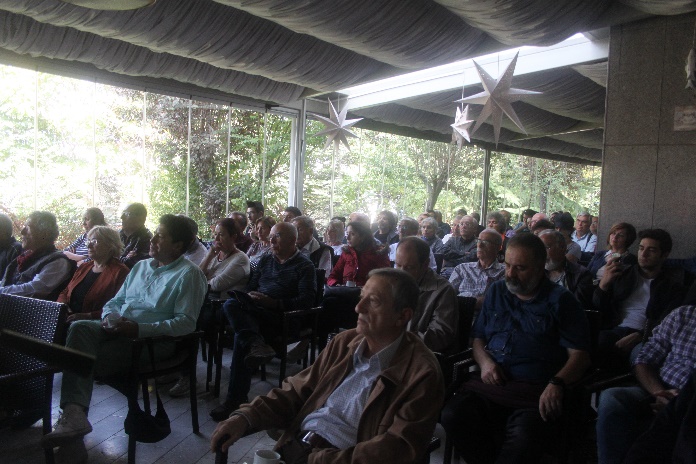 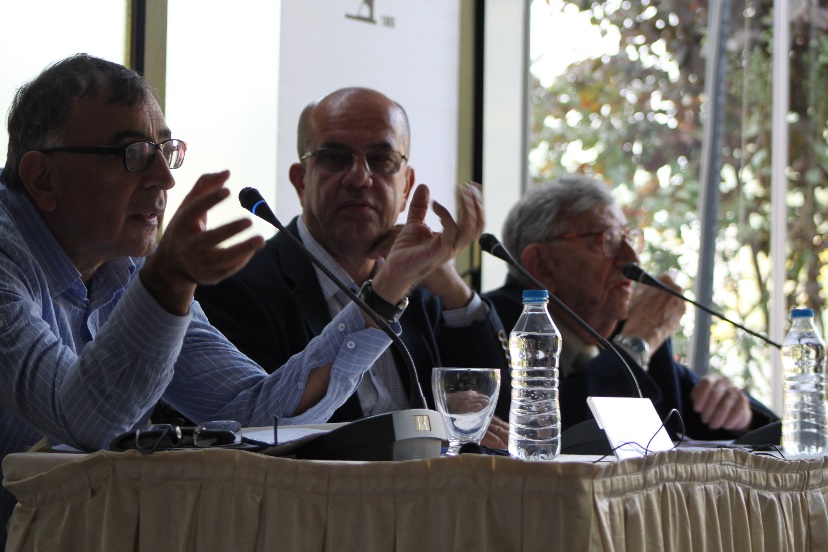 ODTÜ MEZUNLARI DERNEĞİ
2. 27.10.2018: Medyada Yaşananlar Ve Alternatif Medya
Konuşmacılar: Şükrü Küçükşahin ve Ünsal Ünlü,  Kolaylaştırıcı: Oğuz Ülker (EE’83)
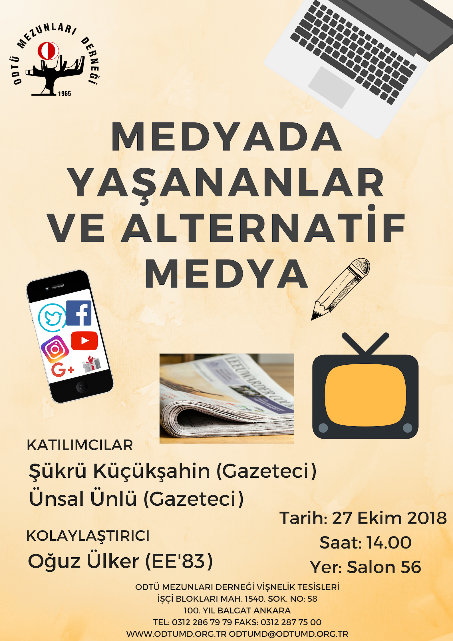 ETKİNLİKLER KOMİTESİ
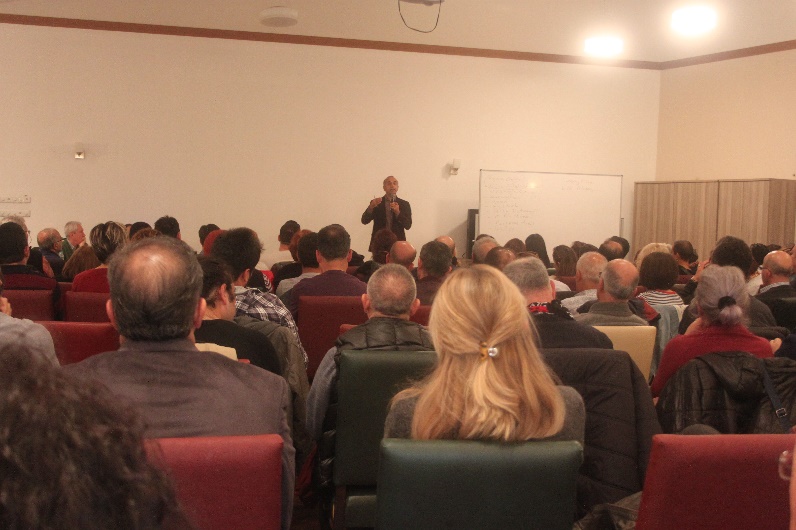 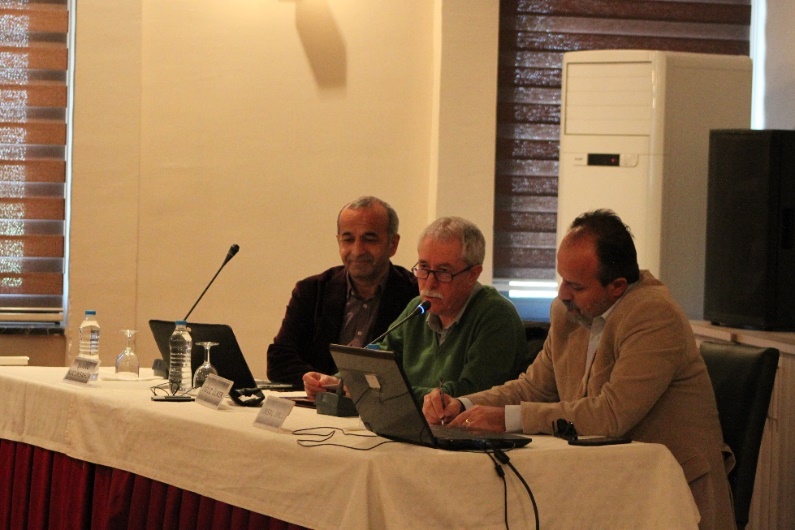 ODTÜ MEZUNLARI DERNEĞİ
15.12.2018: Kır-Kent Yağması Yağmasının Sonu: Büyük Kriz Ve Demokrasi 
Konuşmacılar: Mustafa Sönmez (BA’78) ve Prof.Dr. Tarık Şengül (CP’86), Kolaylaştırıcı:  Işıkhan Güler (CE’83)
ETKİNLİKLER KOMİTESİ
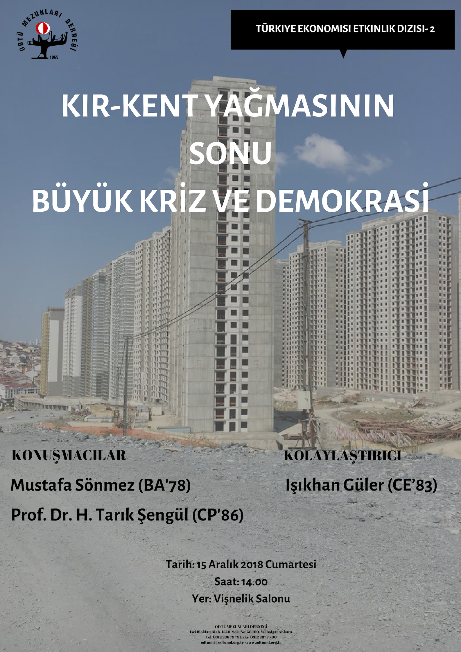 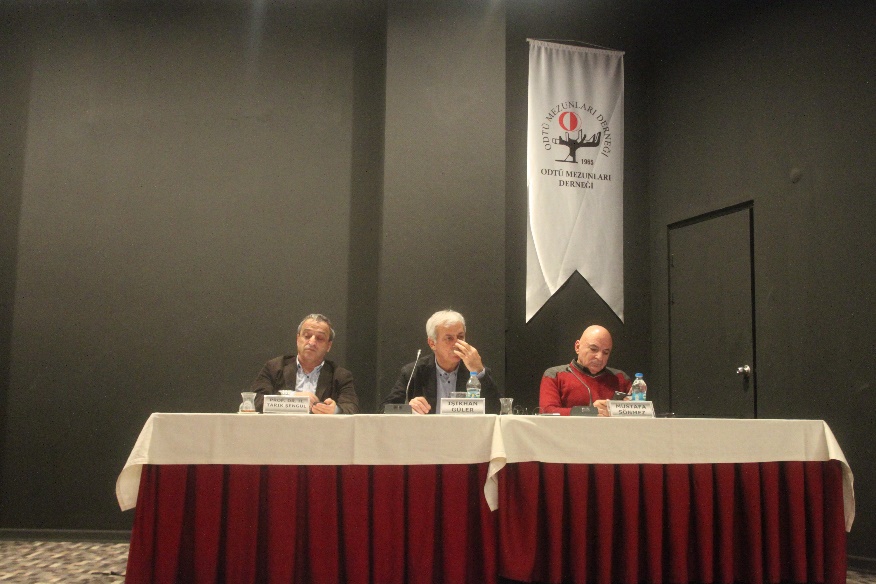 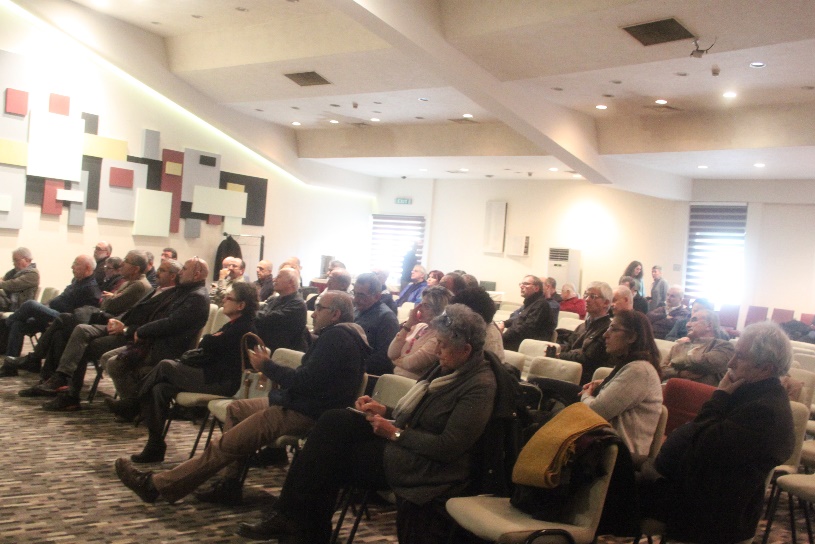 ODTÜ MEZUNLARI DERNEĞİ
21.12.2018: İzmir Yerel Yönetim Modeli: 
Konuşmacı: Aziz Kocaoğlu      Kolaylaştırıcı: Prof. Dr. Anlı Ataöv
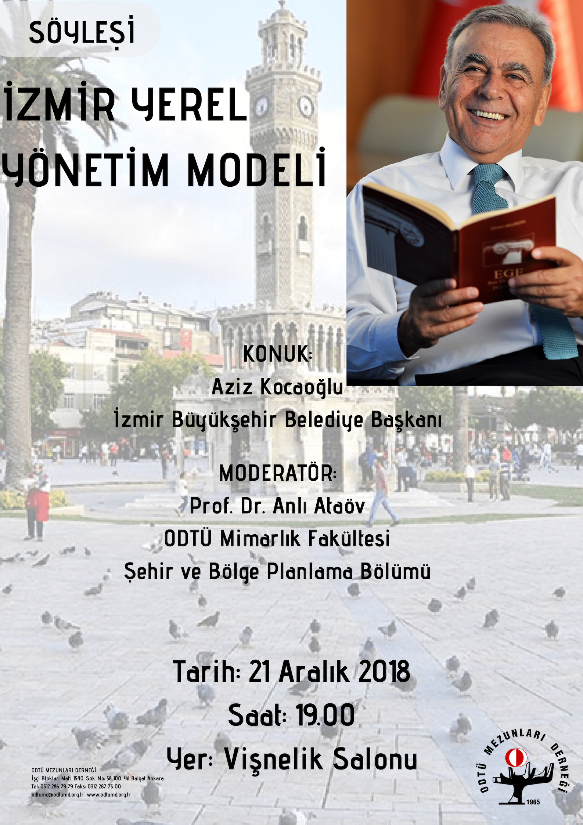 ETKİNLİKLER KOMİTESİ
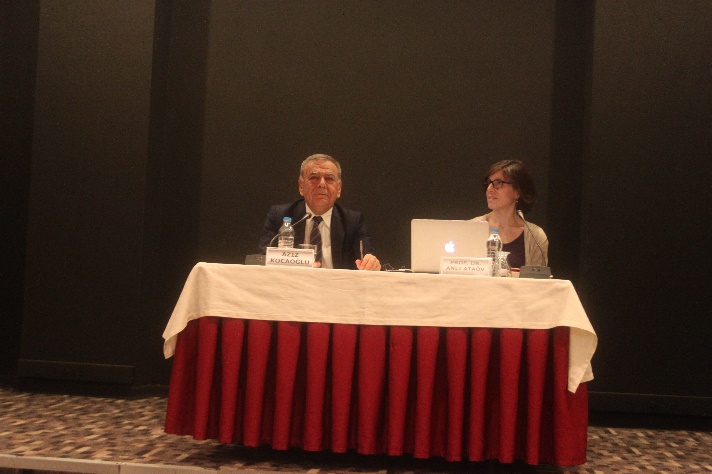 ODTÜ MEZUNLARI DERNEĞİ
5.       28.11.2018: Yerel Seçimler Yaklaşırken Kadınların Talepleri: 
Konuşmacı: Funda Şenol Cantek        Kolaylaştırıcı: Ayşe Füsun Gönül
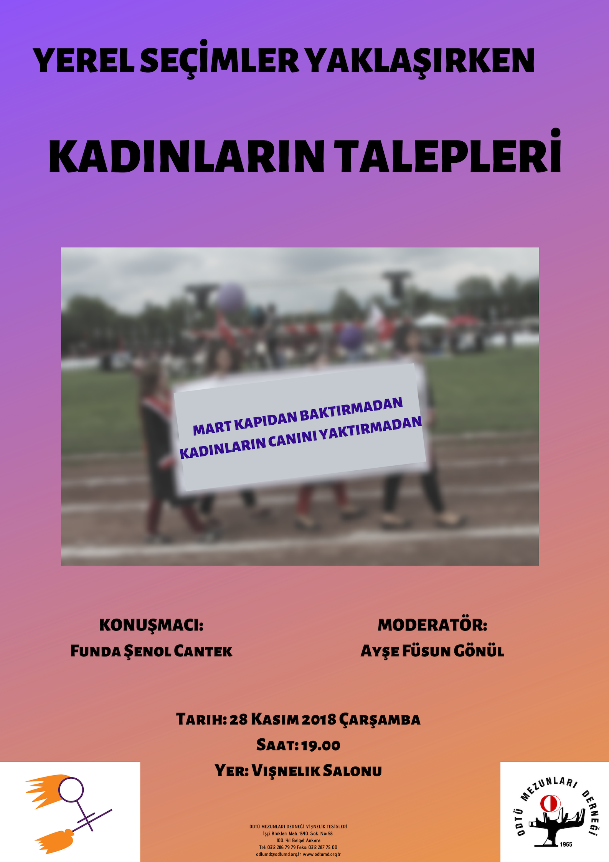 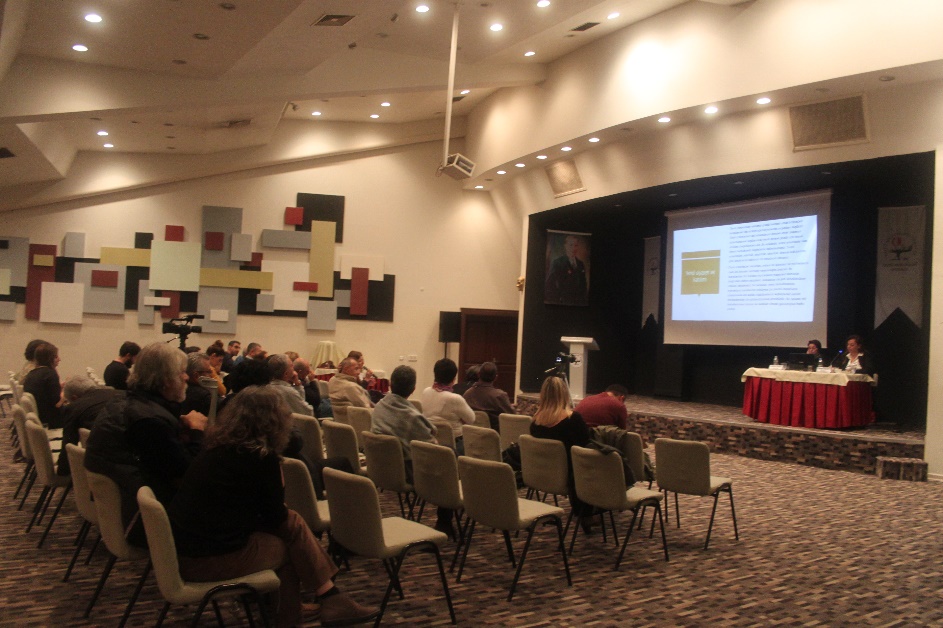 ETKİNLİKLER KOMİTESİ
ODTÜ MEZUNLARI DERNEĞİ
6.       22.12.2018: Seçim Propagandalarında Olmayanlar: 
Konuşmacı: Prof. Dr. Eser Köker   Kolaylaştırıcı: Ayşe Füsun Gönül
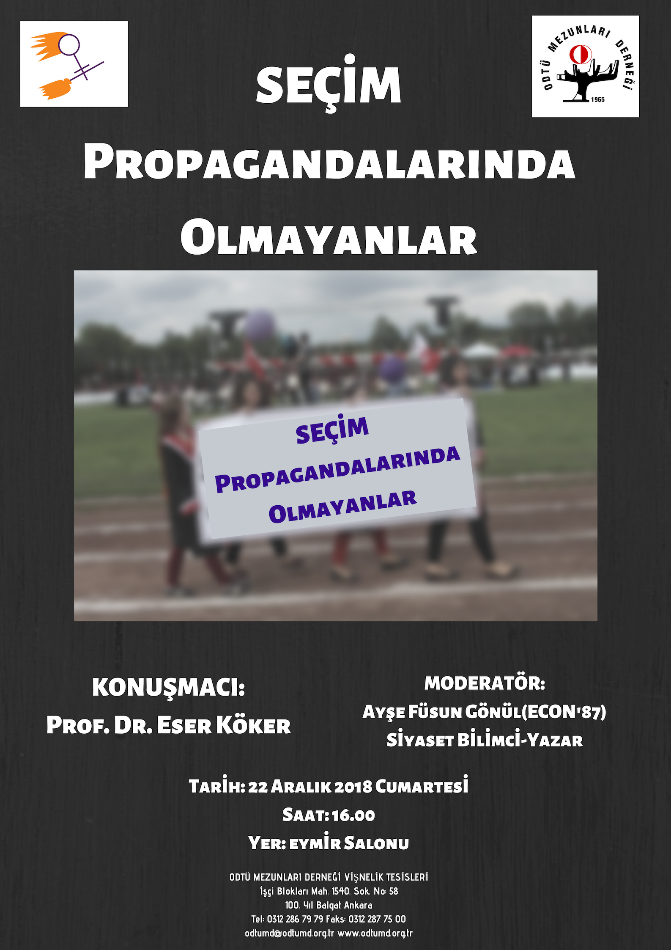 ETKİNLİKLER KOMİTESİ
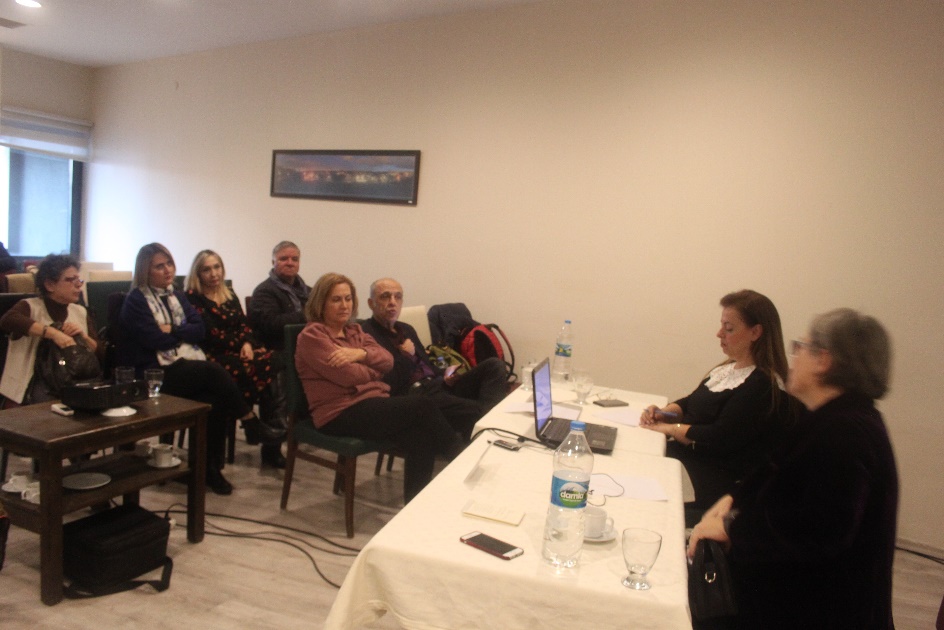 ODTÜ MEZUNLARI DERNEĞİ
2. ENERJİ KOMİSYONU

2018-2019 çalışma dönemi 2 Ekim 2018 Salı günü başlamış olup Çalışma Grupları Yönetmeliği gereği 7 kişilik Yürütme Kurulu oluşturulmuştur. Yürütme Kurulu kendi içinden Dönem Başkanı ve Yazman seçmiştir.

Enerji Komisyonu haftalık olağan toplantılarını salı günleri gerçekleştirmektedir.
ETKİNLİKLER KOMİTESİ
ODTÜ MEZUNLARI DERNEĞİ
3. EYMİR ve ODTÜ DOĞASINI KORUMA KOMİSYONU

      ODTÜ’lüler tarafından oluşturulan ve korunan  Eymir Gölü ve ODTÜ ormanının, 
      . Ankara’nın en önemli değerlerinden biri olduğunu, Ankaralılara ve tüm kamuoyuna anlatmak,
      . Göl ve çevresinin kullanımı ile ilgili yaşanan sorunları  yanlış olduğu  düşünülen  uygulamaları 
        tespit ederek daha verimli bir kullanımın sağlanması amacıyla 
       çalışmalar yapar ve Derneğimizin bu konuda görüş oluşturmasına katkı sağlar.
ETKİNLİKLER KOMİTESİ
ODTÜ MEZUNLARI DERNEĞİ
Yapılan Etkinlikler:

Komisyon tarafından düzenlenen fotoğraf yarışmasının ikincisi “Ormanı-Gölü-Bozkırıyla ODTÜ’de Dört Mevsim Doğa”  teması ile yapılmıştır. 
30 Kasım 2018’de düzenlenen bir kokteyl ile ödüller sahiplerine verilmiş ve bir sergi açılışı yapılmıştır.      7 Aralık 2018’e kadar açık kalan sergi, üyeler ve misafirler tarafından büyük ilgi görmüştür.
Land-Art (Doğa Sanatı) etkinliği, Prof. Dr. Meltem Yılmaz’ın desteği ile Ayşe Bilir hoca ve ekibi tarafından yapılmıştır. Ortaya çıkan eserler fotoğraflanarak, pdf formatında katalog haline getirilmiştir.
Eymir konulu anı kitabı yazma projesine mezunlar tarafından gönderilen anılar, ODTÜ’lüler Bülteni’nde yayınlanmaktadır.
ETKİNLİKLER KOMİTESİ
ODTÜ MEZUNLARI DERNEĞİ
Fotoğraf Yarışması Dereceye Girenler
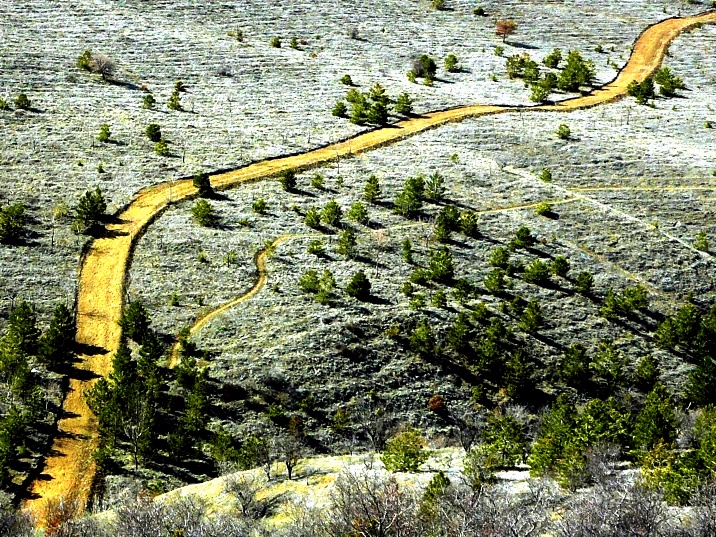 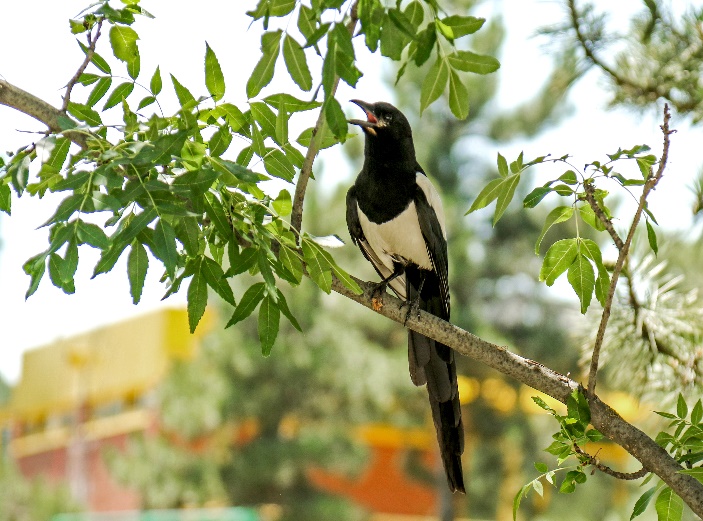 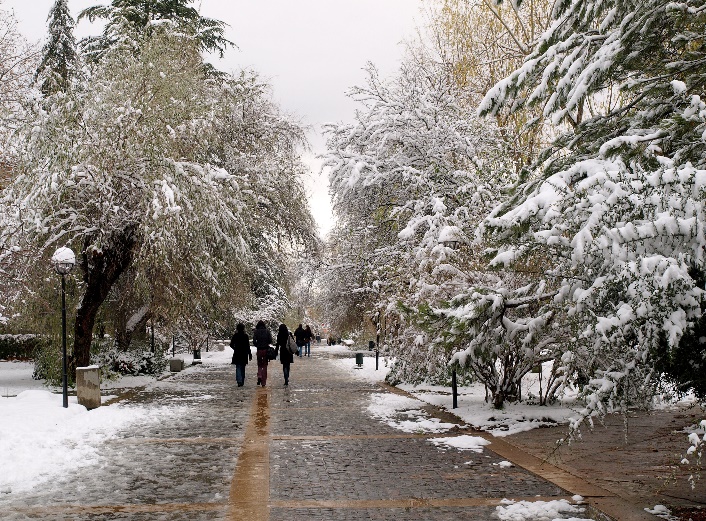 ETKİNLİKLER KOMİTESİ
KUŞ BAKIŞI

      SERAP RUMELİLİ ÖCALAN
2.   DAL ÜSTÜNDE SAKSAĞAN

      MUSTAFA TİĞREK
ALLE ve KARLI ÇAMLAR

      ÖMER YAĞIZ
ODTÜ MEZUNLARI DERNEĞİ
4. 68’İN 50. YILI  KOMİSYONU
68’in 50 Yılı dolayısıyla kurulan komisyon bir dizi etkinlikler düzenlemiştir.

6.10.2018 : 68'in 50. Yılı Etkinlikleri 1- ''Türkiye'de Ve ODTÜ'de 68‘’
Konuşmacılar: Ertuğrul Kürkçü (ARCH) ve Akın Atauz (ARCH’70), Kolaylaştırıcı : Mete Mutlu (BA’84)
ETKİNLİKLER KOMİTESİ
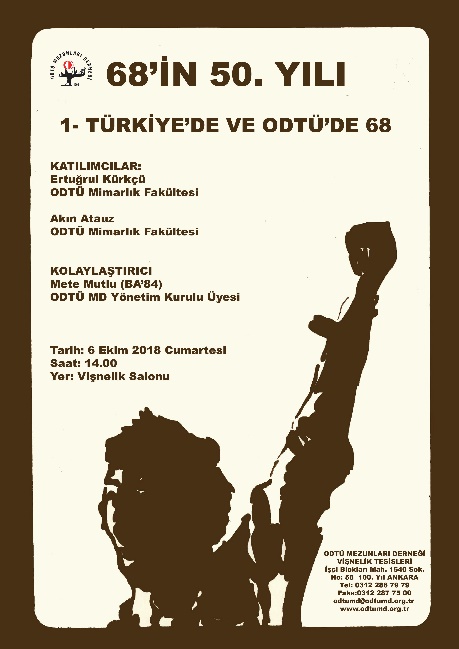 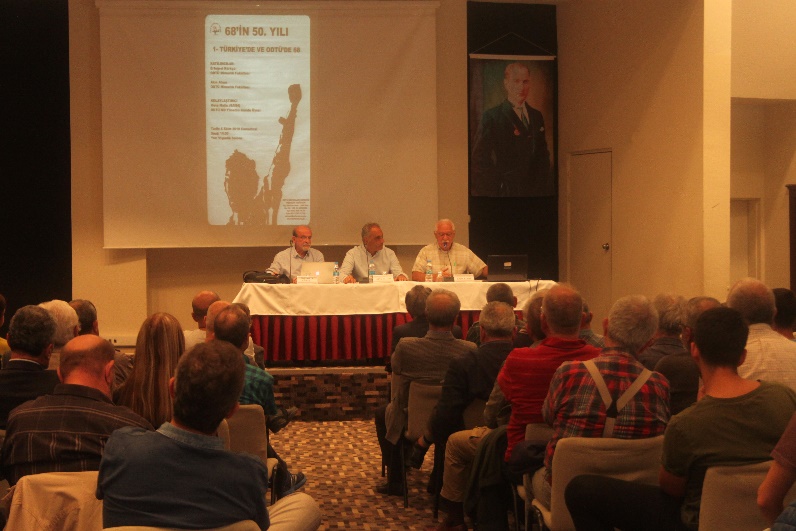 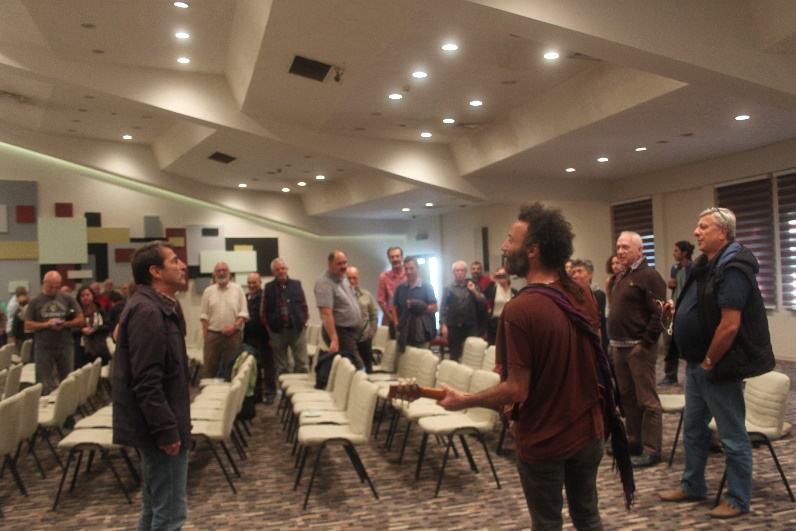 ODTÜ MEZUNLARI DERNEĞİ
6.10.2018- 30.10.2018 : Genel bir  duyuru yapılarak belgeler toplamış ve Dernek arşivinde de bulunan belge ve fotoğraflardan oluşan bir sergi açılmıştır.
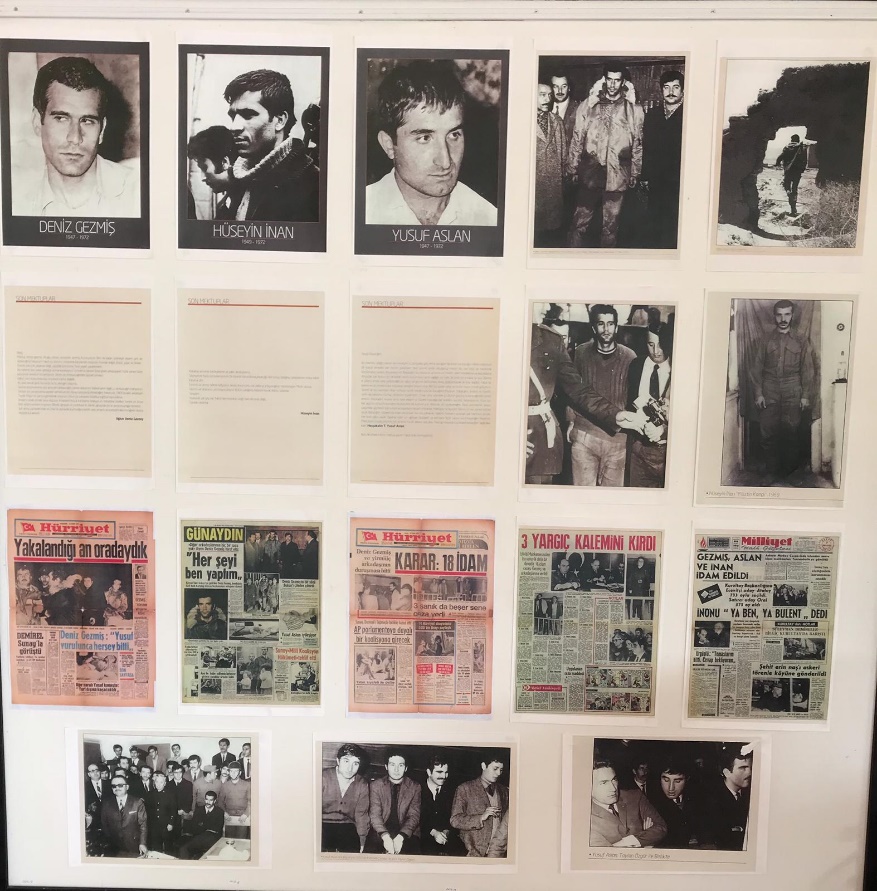 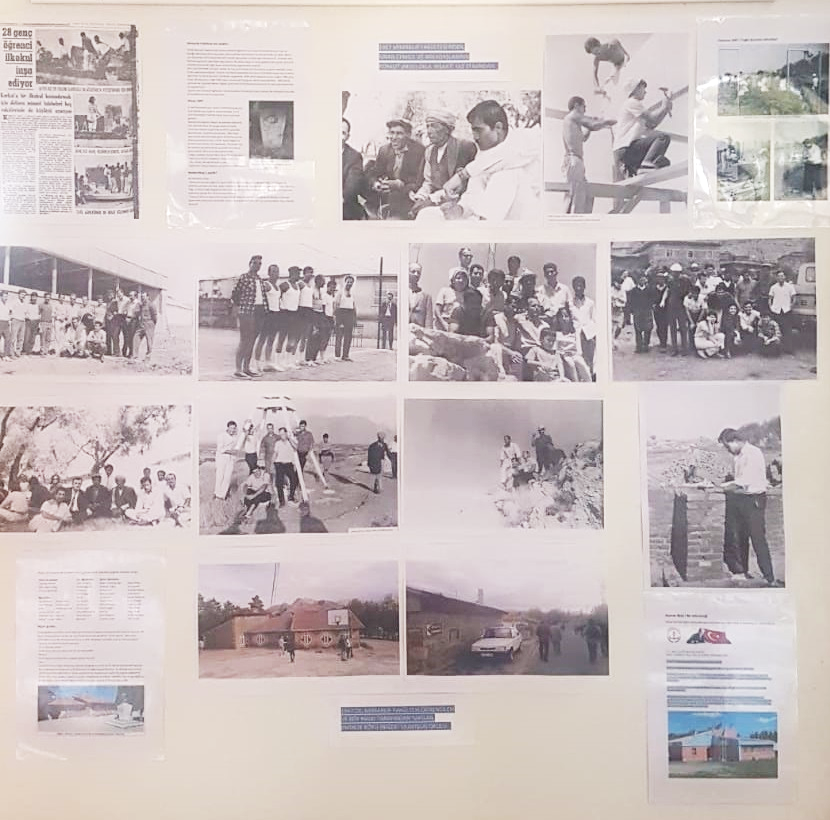 ETKİNLİKLER KOMİTESİ
ODTÜ MEZUNLARI DERNEĞİ
17.11.2018 : 68'in 50. Yılı- 2 Dünyada 68 
        Konuşmacı: Kudret Emiroğlu
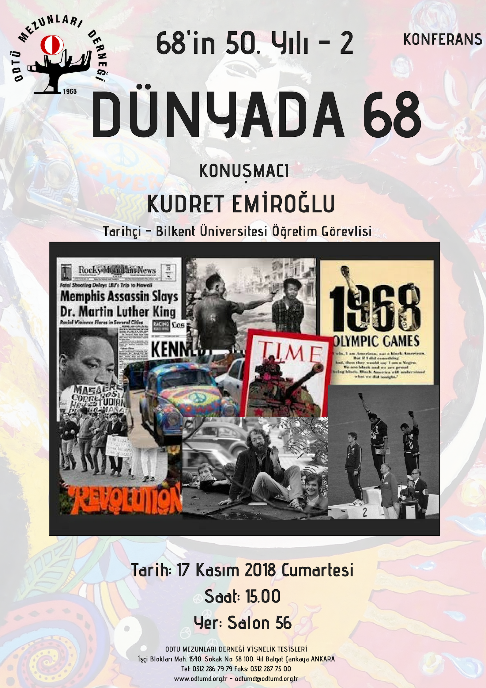 ETKİNLİKLER KOMİTESİ
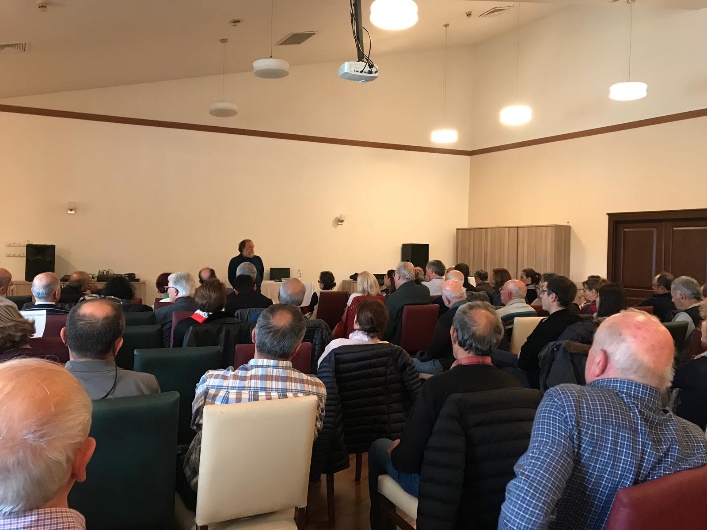 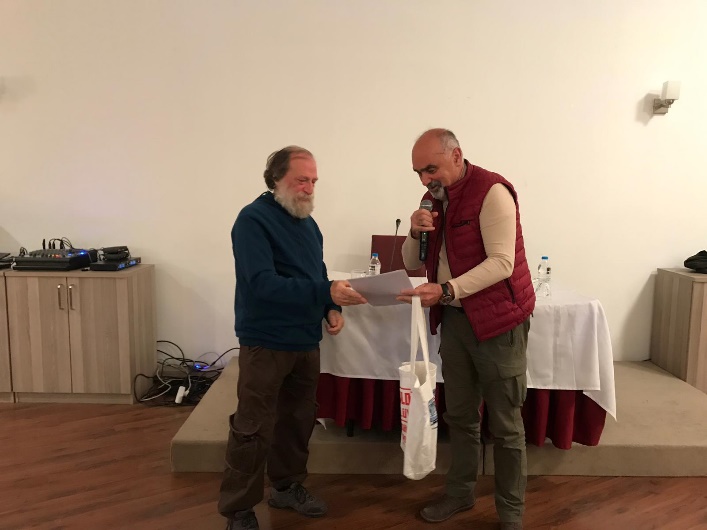 ODTÜ MEZUNLARI DERNEĞİ
05.01.2018 : Vietnam Kasabı Komer’in Arabasının ODTÜ’de Yakılmasının 50. Yılı  
Konuşmacı: Tuncay Çelen (ME’) Kolaylaştırıcı : İrfan  Uçar (ME’75)
ETKİNLİKLER KOMİTESİ
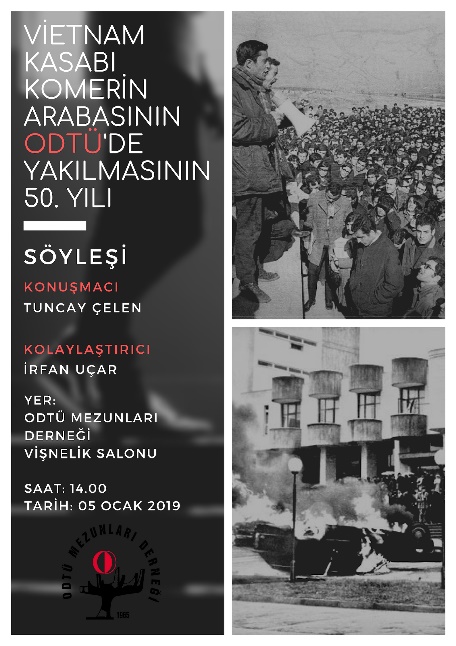 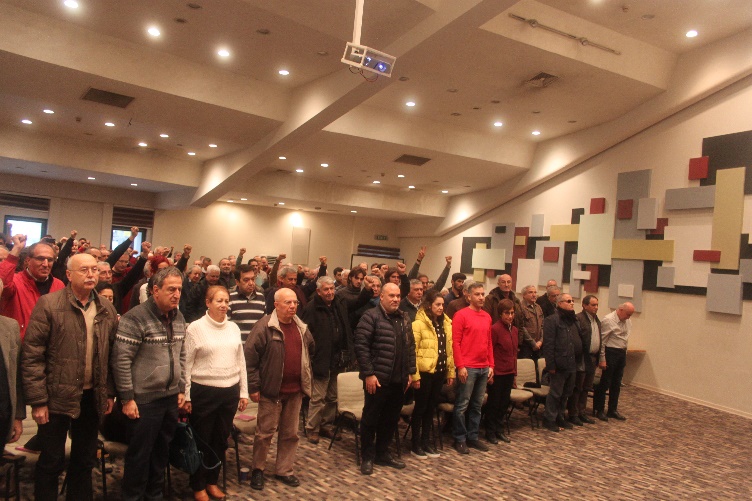 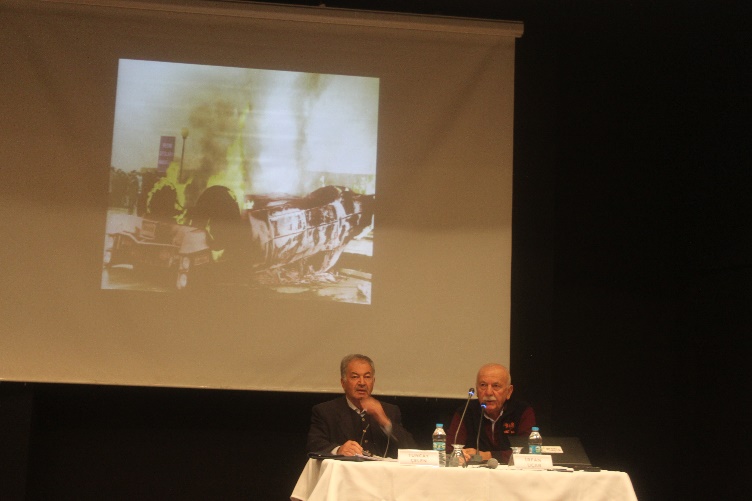 ODTÜ MEZUNLARI DERNEĞİ
5. ÇOCUK KOMISYONU
 
Kasım 2018’de toplantılarına ve faaliyetlerine başlayan Çocuk Komisyonu, çocuklarımızın güvenlik, beslenme, eğitim, sağlık gibi temel hak ve ihtiyaçları konusunda fikir ve eylem üretmek; bu alandaki eşitsizlikler üzerine gücü doğrultusunda dezavantajlı grupların yanında olmak ve ODTÜ MD’nin sahip olduğu toplumsal misyonu bu alanda var etmek amacıyla kurulmuştur. 
Komisyon, “çocuk” konusunda çalışmalarını sürdüren uzmanlarla birlikte bu alanda bir şeyler yapmak isteyen gönüllülerden oluşmaktadır. Gerçekleştirilecek etkinlikler ile ilgili öneri ve görüş olmak üzere çoğunluğu akademisyenlerden oluşan bir Danışma Kurulu oluşturulmaktadır.
ETKİNLİKLER KOMİTESİ
ODTÜ MEZUNLARI DERNEĞİ
Yapılan etkinlikler:

1-2 Aralık 2018’de,  “Çocuklar için Hep Birlikte” oluşumu ile Vişnelik Tesisinde iki gün boyunca süren, 100’den fazla alan uzmanının yer aldığı “Çocuğun Cinsel İstismarı ile Mücadele Çalıştayı”nın aktif katılımcısı olmuştur. Bu Çalıştay’ın ana sponsorlarından birisi ODTÜ MD’dir. 
5 Aralık 2018’de, üyelere gönderilen çağrı metni doğrultusunda bir tanışma toplantısı gerçekleştirilmiş, Komisyon’a ilgi duyan tüm üyelerin ve Dernek çatısı altında faaliyetlerini sürdüren Ankara Gönüllü Takımının katkısı ile gelecek dönem faaliyetlerini belirleme aşamasına geçilmiştir. 
20 Kasım’ın  Dünya Çocuk günü olması nedeniyle, ülkemizdeki ve dünyadaki çocuk hakları ihlallerine vurgu yapan bir metin üyelerimizle paylaşılmış, ODTÜ MD Bülteni’nde ise Komisyon Başkanı Sevi Gizem Zeybek’in “Kriz ve Çocuk” başlıklı yazısı yayınlanmıştır.
ETKİNLİKLER KOMİTESİ
ODTÜ MEZUNLARI DERNEĞİ
6. TÜZÜK KOMISYONU
 
Haziran 2019 yılında alınan Genel Kurul Kararı doğrultusunda Tüzüğün elden geçirilerek yenilenmesi için Tüzük Komisyonu oluşturulmuştur. Komisyonda görev almak isteyenler için çağrılar, duyurular yapılmıştır. 
ODTÜ Mezunlar Derneği Tüzüğü,  yeniden düzenlenmekte,   yönetmeliklere uygun hale getirilmektedir. 
Farklı yıllarda oluşturulan ve birbirlerinden ayrı formatlara sahip yönetmelikler, içerikleri farklı olsa da bir format üzerinde toparlanmaya çalışılmaktadır.
ETKİNLİKLER KOMİTESİ
ODTÜ MEZUNLARI DERNEĞİ
KLÜPLER
Etkinlikler Komitesi bünyesinde aşağıdaki kulüpler çalışmaların sürdürmektedir: 
                  . Edebiyat Kulübü
                             . Koleksiyon Kulübü
                                     . Sinema Kulübü
                                             . Gösteri Sanatları Kulübü,
                                                       . Arkeoloji Kulübü
                                                               . Felsefe Kulübü,
                                                                        . Briç Kulübü 
                                                                                  .Gezi Kulübü
ETKİNLİKLER KOMİTESİ
ODTÜ MEZUNLARI DERNEĞİ
1. EDEBIYAT KULÜBÜ

On iki yıl önce okudukları kitapları paylaşarak edebi sohbetler yapmak isteyen edebiyatsever üyelerimiz için kültürel bir platform yaratılması, oluşturulan edebi ortamda Dernek-üye ilişkilerinin güçlendirilmesi, okunan kitapların yazarlarının zaman zaman Derneğe davet edilerek,  yapılacak olan edebiyat sohbetleri ile Derneğin bu tip sosyal etkinlikler içinde tercih edilen bir yer olmasının sağlanması amacıyla kurulmuştur. 
Sadece Ankara’da değil tüm ülkede bilinen önemli bir edebiyat topluluğu ve 500’e yakın üyesi bulunan Kulübümüz, bugüne kadar 100 adet roman okumuş ve değerlendirmiştir.
ETKİNLİKLER KOMİTESİ
ODTÜ MEZUNLARI DERNEĞİ
2018 -2019 Döneminde Okunacak Kitaplar
 
02.10.2018 - Muhteşem Gatsby - Scott Fitzgerald
27.11.2018 - İmkansızın Şarkısı - Haruki Murakami
18 Aralık 2018- Attila İlhan- Erhan Karaesmen
09.01.2019- Foucault Sarkacı-  Umberto Eco
26.02.2019 - Küçük Prens- Antonie de Saint Exupery
Mart 2019 - Bahar Kahvaltısı/ Edebiyat Sohbetleri
02.04.2019 - Oblomov - İvan A. Gonçarov
07.05.2019 - Deliliğe Övgü - D. Erasmus
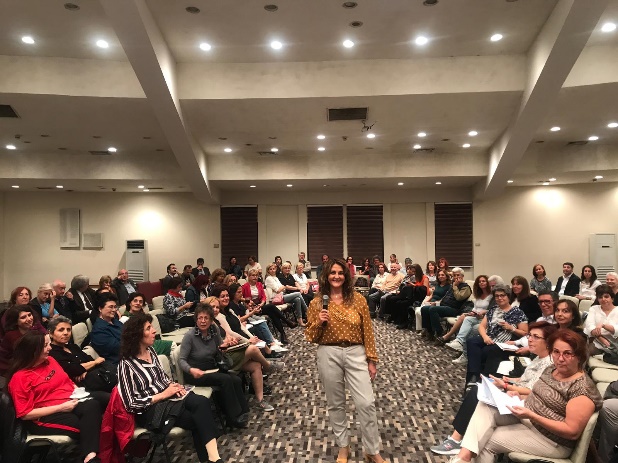 ETKİNLİKLER KOMİTESİ
ODTÜ MEZUNLARI DERNEĞİ
2. KOLEKSIYON KULÜBÜ

Beş yıl önce kurulan Kulüp; tematik, kültürel, toplumsal veya tarihi değeri olan konularda kolleksiyon sahibi konuşmacılarla toplantılar yapmaktadır.
ETKİNLİKLER KOMİTESİ
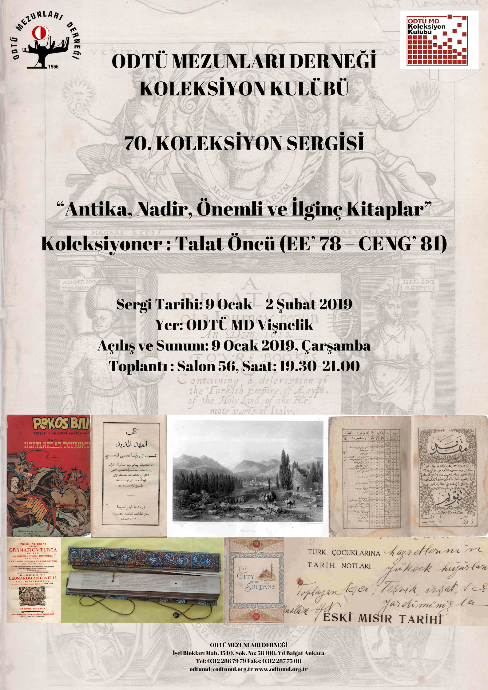 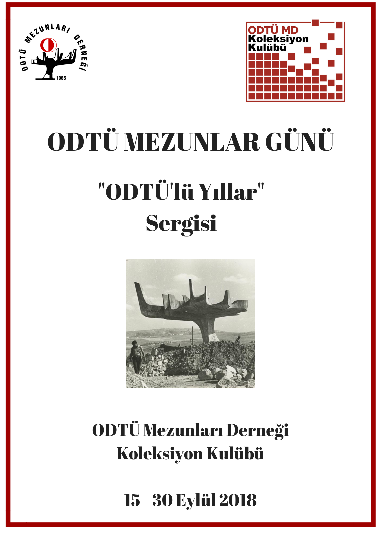 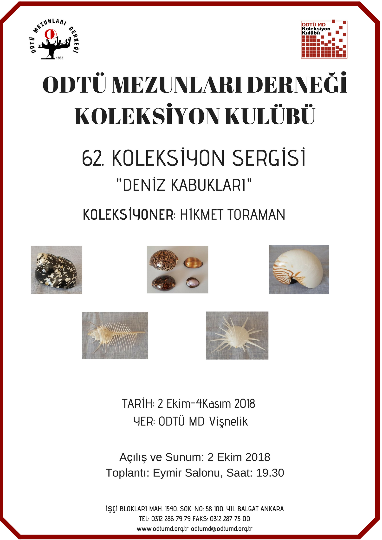 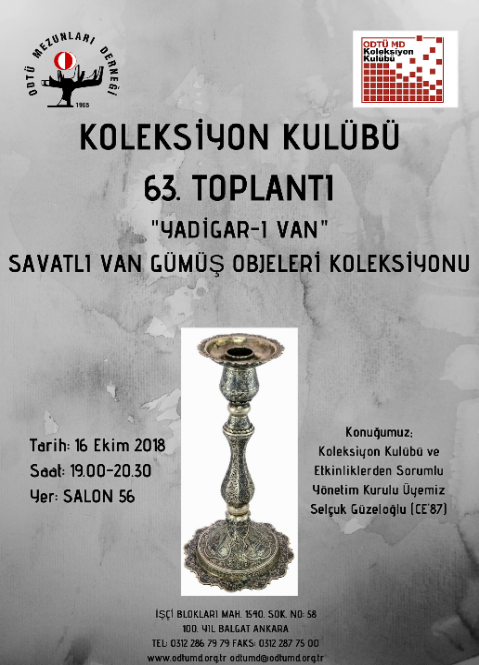 ODTÜ MEZUNLARI DERNEĞİ
Yapılan Etkinlikler:
ETKİNLİKLER KOMİTESİ
ODTÜ MEZUNLARI DERNEĞİ
“Küçük Prens Kitapları Koleksiyonunu”nu öğrencilerle buluşturmak amacıyla, 
Çukurambar Arjantin İlkokulu’ndan üç sınıftan toplam 75 öğrenci ve 3 öğretmen derneğimize davet edildi. Koleksiyoner Yıldıray Lise (Bio’ 97) koleksiyonu hakkında bilgi verdi ve sergeye rehberlik etti. 
Diğer konuk okul ise ODTÜ Geliştirme Vakfı Ankara Ortaokulundan 40 öğrenci ve 3 öğretmen oldu. Koleksiyoner İlyas Koç koleksiyonu hakkında bilgi verdi ve sergiye  rehberlik etti.
ETKİNLİKLER KOMİTESİ
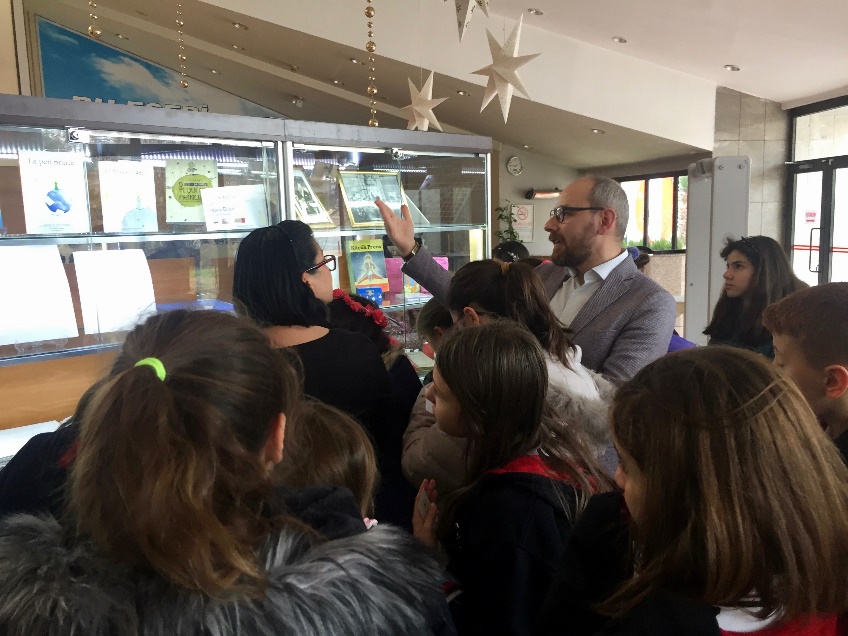 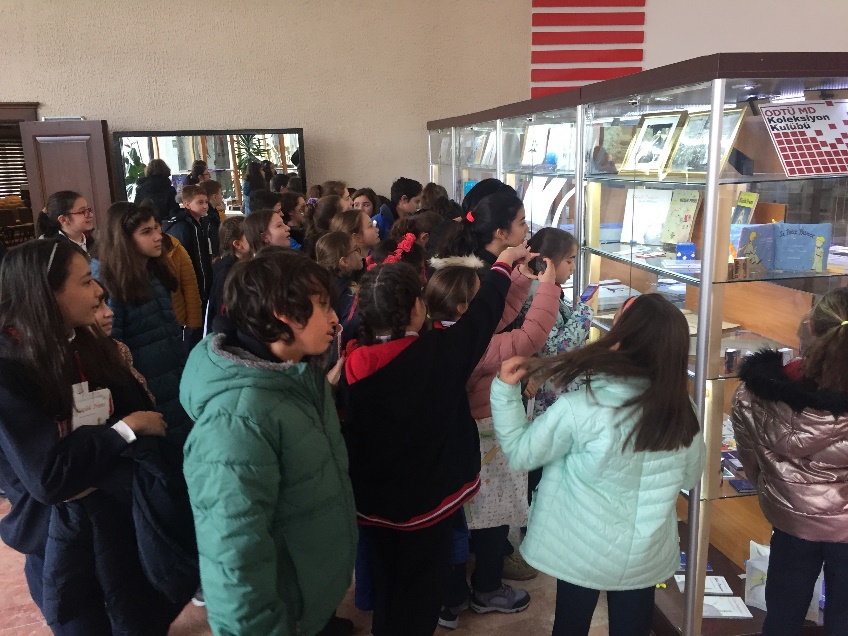 ODTÜ MEZUNLARI DERNEĞİ
3. SINEMA KULÜBÜ

Gerek dünya sineması gerekse de  giderek güçlenen ülkemiz sineması ile ilgili öne çıkan gelişmeleri  takip etmek, paylaşmak, periyodik olarak düzenlenecek toplantılarla sinema tarihi, seçilmiş filmler, yönetmenler, sinema akımları, sinema sanatçıları, film festivalleri, sinema ödülleri vb. hakkında sohbet etmek, film analizleri yapmak, bilgi alışverişinde bulunmak ve benzeri gibi amaçlarla kurulmuş olan sinema kulübümüz yeni dönemde gösterimlerine devam etmektedir.
ETKİNLİKLER KOMİTESİ
ODTÜ MEZUNLARI DERNEĞİ
Yapılan Etkinlikler


18 Ekim 2018’de İtalya Büyükelçiliği işbirliğiyle; 18. Dünyada İtalyan Dili Haftası kapsamında, yönetmenliği Riccardo Milani’ye ait olan “Scusate se esisto!”- “HAYATTAYSAM KUSURA BAKMAYIN!” film gösterimi yapılmıştır.
31 Ekim 2018’de Brezilya popüler müziğinin en meşhur şarkıcılarından biri olan Elis Regina Carvalho Costa,  ya da bilinen ismiyle Elis Regina (d. 17 Mart 1945 – ö. 19 Ocak 1982)’nın bir biyografi filmi olan “ELİS” film gösterimi yapılmıştır.
28 Kasım 2018’de savaşın yarattığı toplumsal çöküntüden, yoksulluktan ve yalnızlıktan kurtulmak için, İzmir’den gemiyle Amerika’ya yolculuğa çıkan 700 genç kızın hüzünlü hikayesi olan “GELİNLER” film gösterimi yapılmıştır. Film sonunda Canan Ceran ile film üzerine sohbet gerçekleştirilmiştir.
5 Aralık 2018’de GELİNLER Filmi yoğun istek üzerine ikinci kez gösterimi yapılmıştır.
ETKİNLİKLER KOMİTESİ
ODTÜ MEZUNLARI DERNEĞİ
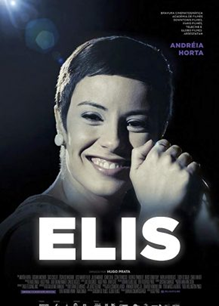 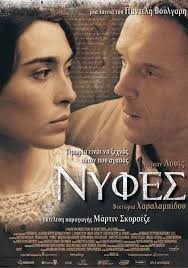 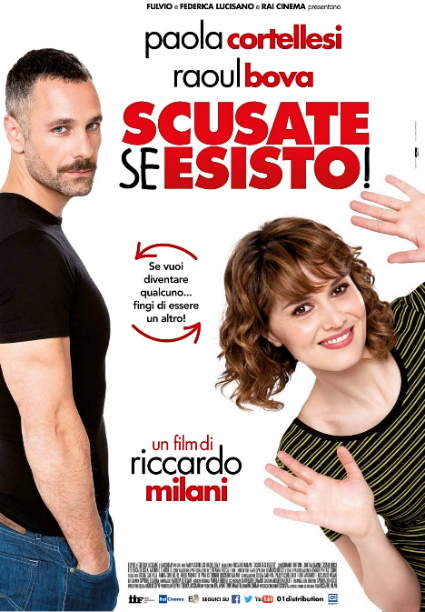 ETKİNLİKLER KOMİTESİ
ODTÜ MEZUNLARI DERNEĞİ
4. GÖSTERI SANATLARI KULÜBÜ
Üniversitemizde, ODTÜ MD Oyuncuları içerisinde tiyatro yapan, üniversite sonrasında profesyonel ya da amatör biçimde tiyatro yaşamını sürdüren “ODTÜ'lüler tarafından 2010 yılının Haziran ayında kurulan ve 8 yıldır çalışmalarını sürdüren ODTÜ Mezunları Derneği Tiyatro Kulübü; Gösteri Sanatları Kulübü’ne dönüştürülmüştür. İçerisine müzik ve dans çalışmalarını da ekleyerek büyüyen kulübümüz çalışmalarına davam etmektedir. 
Tiyatro Atölyesi kendi sanatçısını kendisinin yetiştirmesini ilkesi ile yaz ayları da dâhil olmak üzere haftanın 4 günü bir araya gelerek sürdürmekte ve yeni oyuncular yetiştirmektedir. Şahmaran Kafe Oyunu yeni dönem için hazırlanmaktadır.
ETKİNLİKLER KOMİTESİ
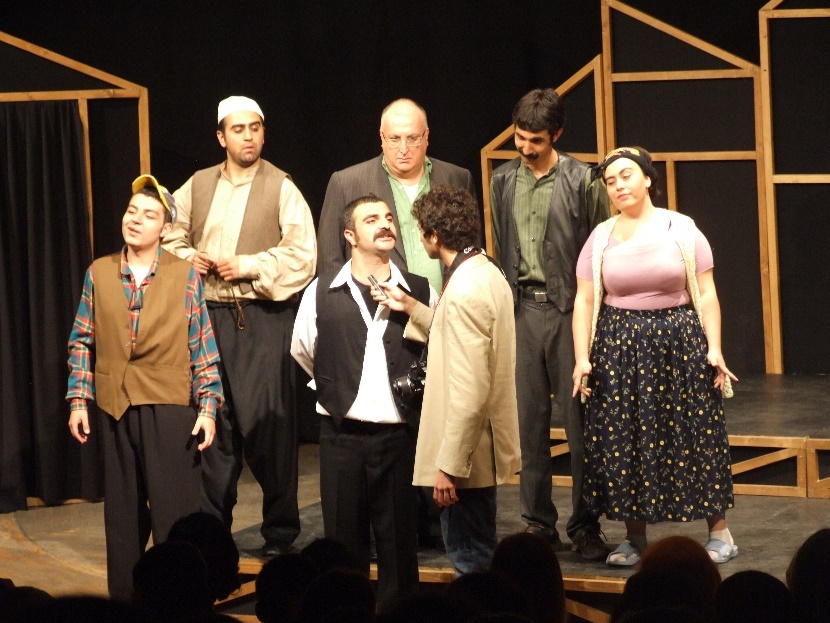 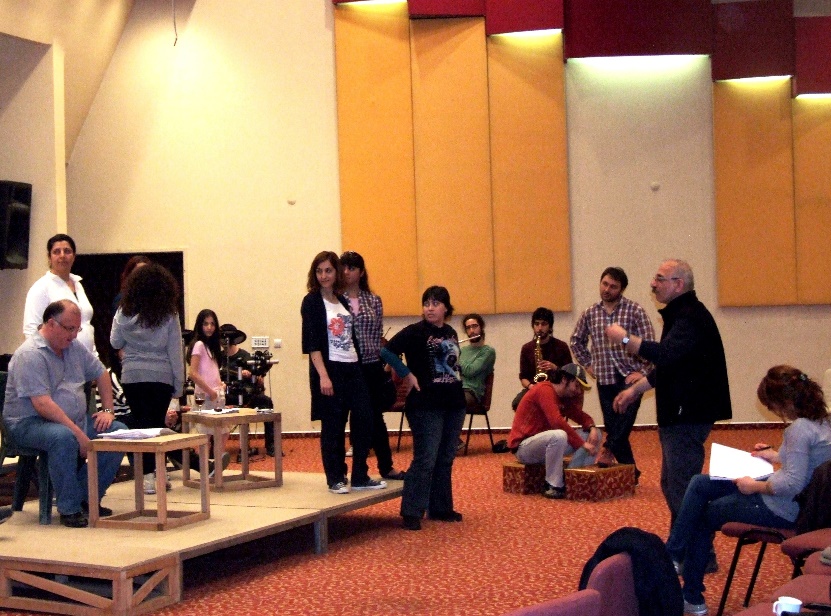 ODTÜ MEZUNLARI DERNEĞİ
5. ARKEOLOJI KULÜBÜ 

2014-2016 dönemine kadar Derneğimizde aktif çalışma yürüten kulübümüzün 2018-2019 yılı içinde tekrar aktif hale getirilmesi için toplantılar yapılmaya başlanmış ve ilgilileriyle buluşmalar sağlanmıştır.
ETKİNLİKLER KOMİTESİ
ODTÜ MEZUNLARI DERNEĞİ
6. FELSEFE KULÜBÜ 
2018 yılı 2. Dönem çalışmaları,  “Modernizm” ve “Postmodernizm” konularını ele almak üzere çalışmalarını sürdürmüştür. Programın ağırlıklı kısmı 2019 yılı için belirlenen beş toplantı da ele alınacaktır. 
Belirlenen çalışma konusu; Modern düşünce yapısında son derece belirleyici olan ve Tanrı merkezli düşünce yerine akılcılığı koyarak insanlık tarihine önemli bir eşik atlatmış olan “Modernizm”  ve sonraları onu eleştiren “Postmodernizm” dir. Bu akımlar sadece felsefi düzeyde kalmamış özellikle ileri kapitalist toplumlarda sanat ve kültürel alanlarda da belirleyici olmuşlardır. Bu nedenle güncelliğini hala koruyan bu konularda, üyelerin ilgi ile takip ettiği toplantıların kapsamında tartışılan başlıklar ODTÜ’lüler Bülteni’nin iki sayısında yayınlanmıştır. 

2018 dönemi Tülin Bumin’in "Tartışılan Modernlik" kitabı incelenmeye başlanmıştır.
ETKİNLİKLER KOMİTESİ
ODTÜ MEZUNLARI DERNEĞİ
Yapılan Etkinlikler:

25 Ekim 2018: Tülin Bumin’in "Tartışılan Modernlik" adlı kitabından "Modernliğin Yakın Geçmişi Olarak Rönesans" başlığı altındaki birinci bölümü tartışılmıştır. Batıda Ortaçağ Skolastik döneminin baskıcı anlayışının kırılıp Modernizme köprü oluşturmuş olan Rönesans döneminin dünya tasarımı ele alınmıştır. 
 15 Kasım 2018: Tülin Bumin in "Tartışılan Modernlik" adlı kitabından "Kartezyen Dünya Tasarımı" başlıklı ikinci bölümü tartışılmıştır. Modern toplumun düşünce yapısını belirleyen Descartes’ ın felsefesi ele alınmıştır.
 20 Aralık 2018: Tülin Bumin’in "Tartışılan Modernlik" adlı kitabının "Sorgulanan Modernlik: Heidegger ve Cogito" başlıklı 3. Bölümü tartışılmıştır. Modernliğe karşı Heidegger, Derrida, Foucoult ve diğer post modernist eleştiriler ele alınmıştır.
ETKİNLİKLER KOMİTESİ
ODTÜ MEZUNLARI DERNEĞİ
6. BRİÇ KULÜBÜ 
Derneğimizde uzun yıllardır devam eden ve çok fazla kişi tarafından ilgi gören briçi tanıtmak ve öğretmek için derneğimizde Briç Kulübü kurulmuştur.

7. GEZİ KULÜBÜ 

Etkinliklerini Arkeoloji Kulübü ile birleştirerek sürdürecektir.
ETKİNLİKLER KOMİTESİ
ODTÜ MEZUNLARI DERNEĞİ
ÇALIŞMA GRUPLARI

1. ANKARA GÖNÜLLÜ TAKIMI (AGT)
ETKİNLİKLER KOMİTESİ
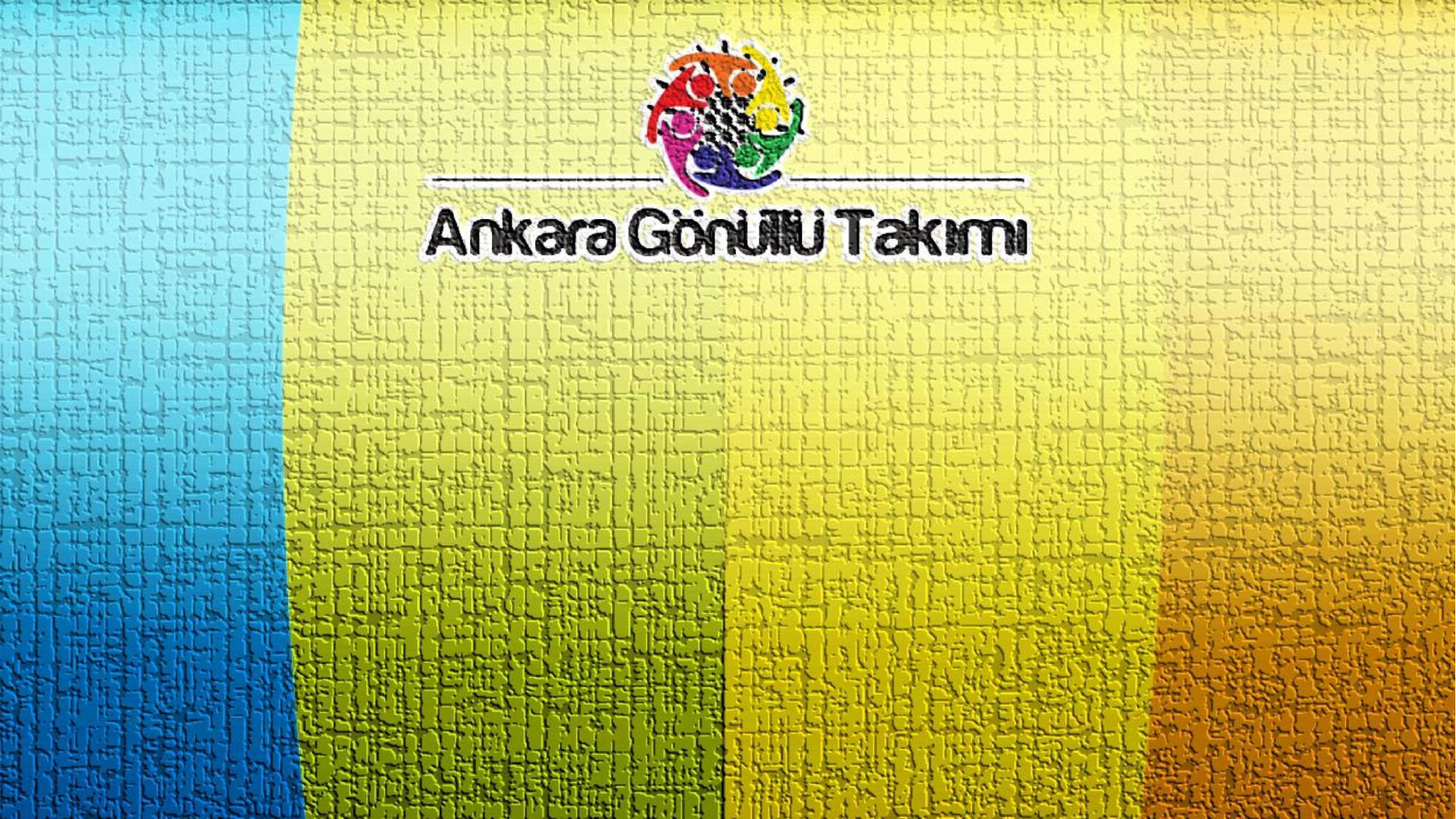 ODTÜ MEZUNLARI DERNEĞİ
Ankara Gönüllü Takımı (AGT), 2009’da, ODTÜ Mezunları Derneği tarafından kuruldu. Bu takımın hedefi üniversite kültürünü ve birikimini topluma aşılamak, deneyimlerini onlarla paylaşmak ve bir nebze de olsa topluma katkı sağlamaktır. AGT, kurulduğu tarihten beri binlerce çocuğa ulaştı ve onların sosyo-kültürel gelişimlerine destek oldu. 
Geliştirilen projelerle 4. -7. sınıf yaş aralığındaki öğrencilere ulaşılıyor. Şu an devam etmekte olan “Üniversite – Ev Projesi” kapsamında, AGT üyeleri her hafta 2 saat olmak üzere öğrencilerin evlerine konuk oluyor.
ETKİNLİKLER KOMİTESİ
ODTÜ MEZUNLARI DERNEĞİ
“AGT Yaz Okulunda” (Temmuz-2018)
Yaz döneminde hem proje kapsamındaki çocukların gelişimine katkıda bulunmak hem de onlarla özlem gidermek amacıyla 2017 yılında başlatılan yeni proje olan “AGT Yaz Okulunda” ile çocukların üniversite kampüs yaşamını da görmeleri sağlanmıştır .
 
Proje kapsamındaki çocuklar, 4 haftalık  proje süresince, birçok gönüllü üniversite ve lise hocasının desteğiyle birbirinden farklı alanlarda üniversite düzeyinden esintiler içeren dersleri takip edebiliyorlar.
ODTÜ MEZUNLARI DERNEĞİ
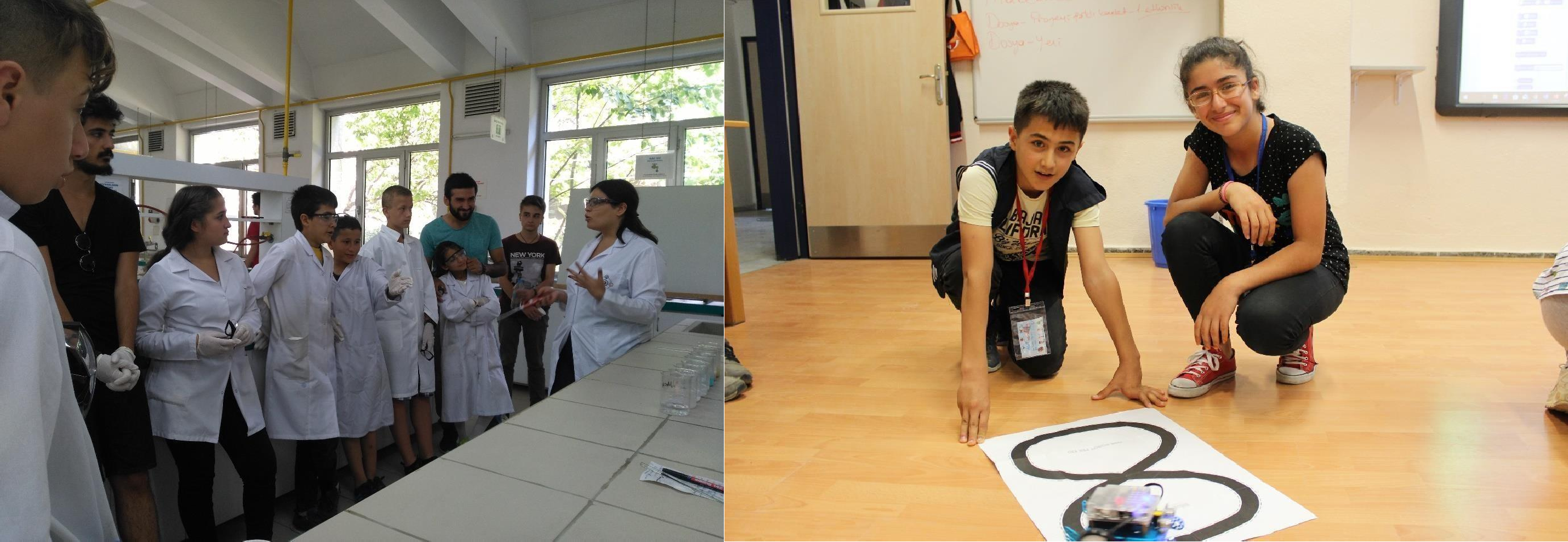 ODTÜ MEZUNLARI DERNEĞİ
Anıtkabir Ziyareti (Kasım-2018)
Atatürk’ü anmak amacıyla çocuklar, 
    veliler ve gönüllüler Anıtkabir
     ziyaretinde bulundu.
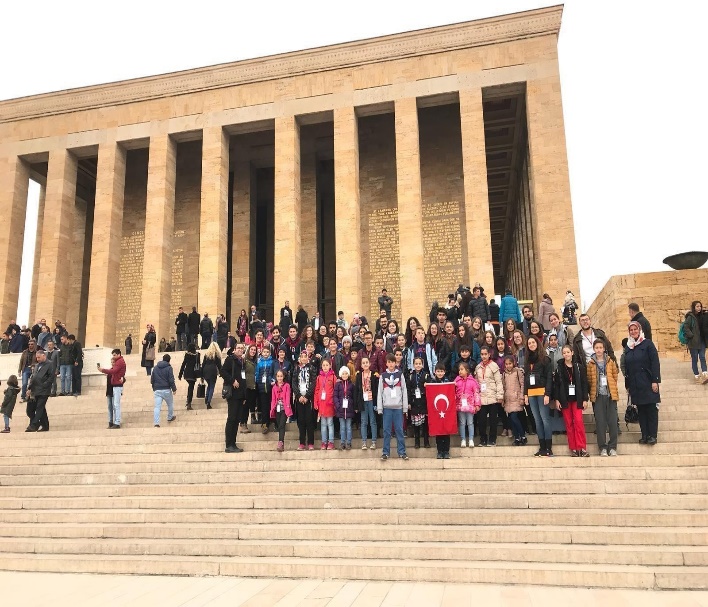 ODTÜ MEZUNLARI DERNEĞİ
Müze Gezileri (Temmuz-Kasım 2018)
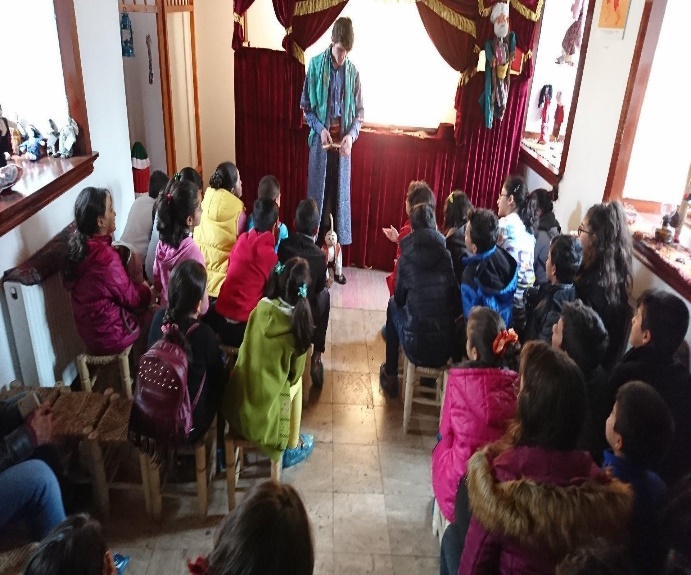 Proje kapsamındaki çocukların kültürel gelişimlerine katkı sağlamak için her sene 
çeşitli müzelere geziler düzenliyor. 

Bu dönemde, ODTÜ Bilim ve Teknoloji 
Müzesi, Rahmi Koç Müzesi, Feza Gürsey 
Bilim Merkezi, Somut Olmayan Kültürel 
Miraslar Müzesi gibi müzelere ziyaretlerde bulunulmuştur.
ODTÜ MEZUNLARI DERNEĞİ
Havuz Etkinliği (Ağustos-2018)
Her yaz projedeki çocuklar, ODTÜ Mezunları Derneği havuzuna getiriliyor.  Öğrenciler bu sayede  yüzme becerilerini artırarak tatil yapma fırsatı elde etmiş oluyor .

Tiyatro Etkinliği (Aralık-2018)
Çocukların ufkunu genişletecek uygun tiyatro oyunları belirlenmiştir.
ODTÜ MEZUNLARI DERNEĞİ
2.  MARATON ÇALIŞMA GRUBU
11 Kasım 2018  İstanbul Maratonu

     -86 koşucuyla burs kampanyası başlatıldı
     -Burs fonu yararına 300.000 TL bağış toplandı

Dijital arşiv çalışması yürütüldü
Web sitesi güncellendi
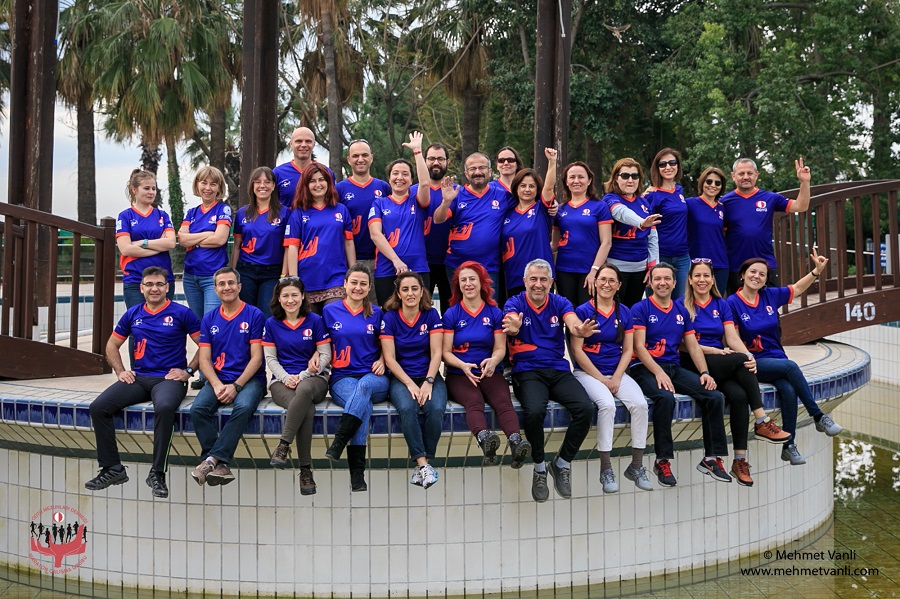 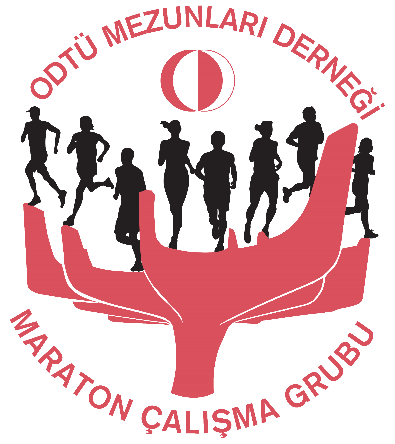 ODTÜ MEZUNLARI DERNEĞİ
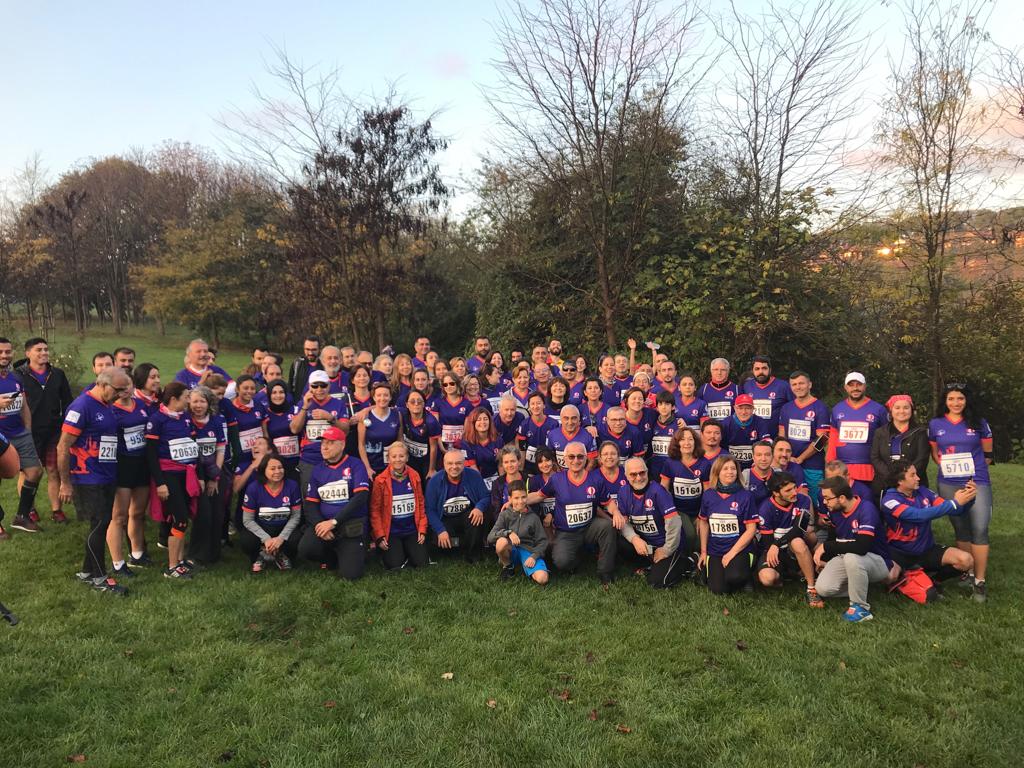 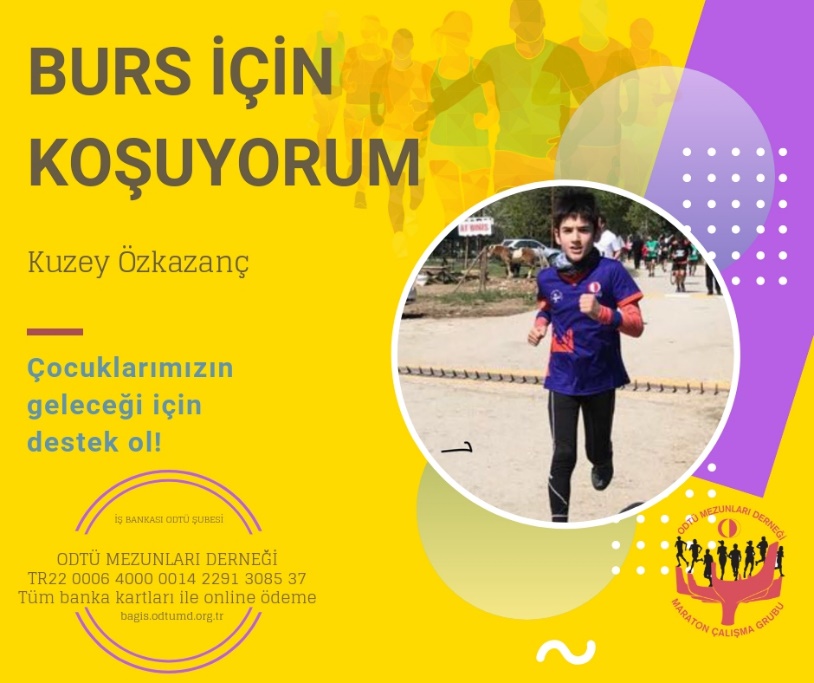 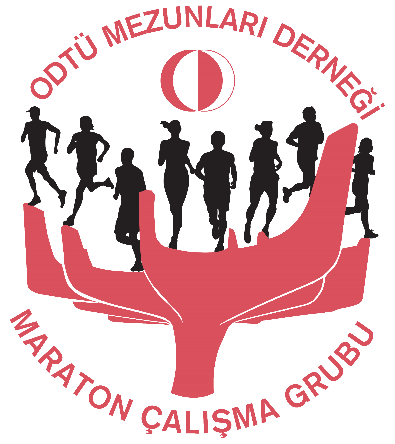 ODTÜ MEZUNLARI DERNEĞİ
Anısına saygıyla…
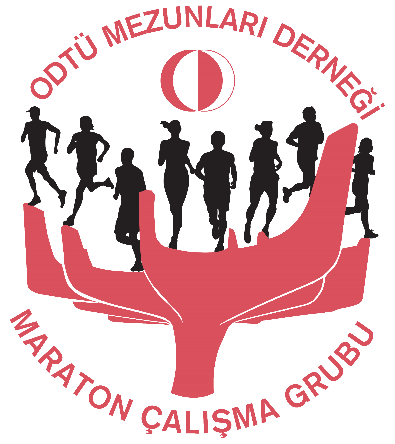